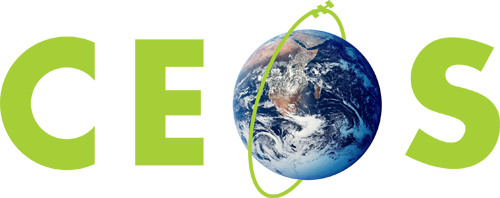 Committee on Earth Observation Satellites
Session Introduction: Oceans and Water Cycle
Dr. Stephen Volz, NOAA, CEOS SIT Chair CEOS SIT-34
Session 6, Agenda Item 6.1
Miami, FL, USA
3 – 4 April 2019
Session Discussion Points
Key Questions: 
How can CEOS stimulate collaborative activity amongst the ocean and water cycle VCs? 
Is our current structure the best approach as the international community focuses on this thematic area? 
Continuing our discussion from the Technical Workshop, how do we best enhance our efforts on coastal research and observations? 
Can we deepen our coordination across ocean elements and the land/ocean boundary?
2
Session Overview: 
Oceans VCs
6.1, 10 min:	Session Introduction (Steve Volz)
6.2, 10 min:	Ocean Colour Radiometry Virtual Constellation 		(OCR-VC) (Ewa Kwiatkowska*)
6.4, 10 min:	Ocean Surface Topography Virtual 				Constellation (OST-VC) (Remko Scharoo*)
6.5, 10 min:	Ocean Surface Vector Wind Virtual 				Constellation (OSVW-VC) (Paul Chang)
6.6, 10 min:  Sea Surface Temperature Virtual Constellation 			(SST-VC) (Ken Casey)
6.7, 10 min:  COVERAGE (Eric Lindstrom*)
6.8, 10 min:  Observations for Coasts (Paul DiGiacomo)
6.9, 20 min:  Discussion (ALL)
3
Session Overview: 
Oceans VCs
6.10, 10 min: Precipitation Virtual Constellation (P-VC)
		 (Gail Skofronick-Jackson*)

6.11, 10 min: Observations for Water (Paul DiGiacomo)

6.12, 10 min: Fresh Water from Space (Alex Held)

6.13, 20 min: Discussion (ALL)
4